١ركذادئهيذ١مرت'
بدتنبتعذبءال٠تزلي
ا;،راتارمال<
الابتعات واتدريب سي٠وس الا٠ئت
الصادرة بقرار مجلس التعلبم العاني رقم(٤/٦/ ١٧ ٤ ١ش ) ني الجلة (الرابعة) لمجلس التعليم العالي المعقودة بتاريخ ٢/٧ ا ١٤١٧ش
المتوج بموافقة حادم الحرمين الشريفين رئس مجلس الوزرات رئس مجلس التعليم العالي بالتوجيه البرقي الكريم رقم(٧/ب/١٦٧٨٥) وتاريخ ٤ ا ١ ١ ا ٧ ١ ٤ ١ ه٠
اسهاة؛ش
١٤١٨د- ٢١٩٩٧
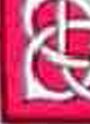 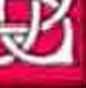 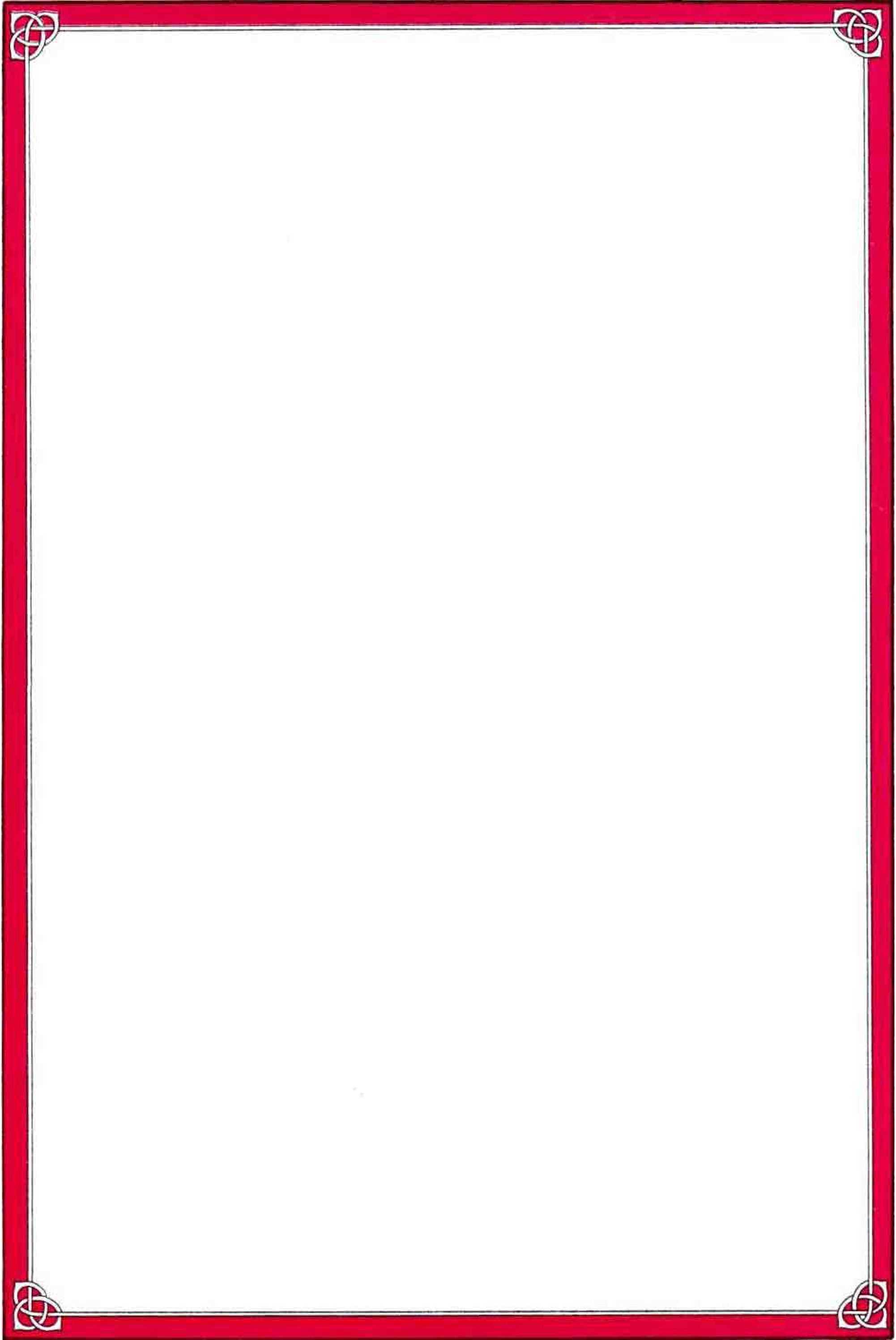 نحى فرارمجلس ٠لتعييم العالي وف٠٠(٦/ي/٧ا1ال)
إن مجلس التعليم العالي.
بنا؛ على أحكام الفقرة (٧) من المادة (الخامة عشرة) من نظام مجلس التعليم العالي والجامعات التي تقضي بأن من اختصاصات مجلس التعلجم العالي إصدار اللوائح المنظمة لشؤون منربي الجامعات الوظيفية من العربيين والمتعاقدين بمن نيهم أعضاء هيئة التدرس، ويشمل ذلك مرتباتهم، ومكافآتهم، وبدلاتهم، وذلك بعد إعدادها من تبل كل من وزارة التعليم العالي، ووزارة الماية والاقتصاد الوطتي، والديوان العام للخدمة المدنية.
وبعد الاطلاع على منكرة الأمانة العامة لمجلس التعليم العالي حول الموضرع، وبعد الاطلإع على مشروع لائحة الابتعاث والتدريب ا(الموافتة عثى لا^حة 1لابتعاث و١كدريجطبمتسوبي ١لجام٨ات وف-قأ للصيغة المرنقة بهذا القرار».
المادة الاءولى
يهدف الابتعاث والتدريب إلى تأهيل منسوبي الجامعات علميأ للحصول على درجة علمية ، أو تطوير مهاراتهم أكاديميا ، وإداربا، وفنيا عن طريق التدريب حسب ما تقتضيه مصلحة الجامعة.
سة اهسئت هاتديب ل
المادة الثانية
يشأ ني الجامعة لجنة دائمة للابتعاث والتدريب يكزنها مجلس الجامعة برئاسة وكيل الجامعة للدراسات العليا والبحث العلمي وتربع توصياتها إلى المجلس بعد اعتمادها من مدير الجامعة.
المادة الثالثة
تختصى لجنة الابتعاث والتدريب بالنظر بكل ما يتعلق بشؤون الابتعاث والتدريب ولها عر الأخص ما يأتي: ١ ٠ اقتراح الجاسة العامة للابغاث والتدرب . ٢ ٠ اقتراح الخطة الزية لابتعاث وتدريب شربي الجامعة بعد التبق هع الجهات نات العلاتة في الجامعة.
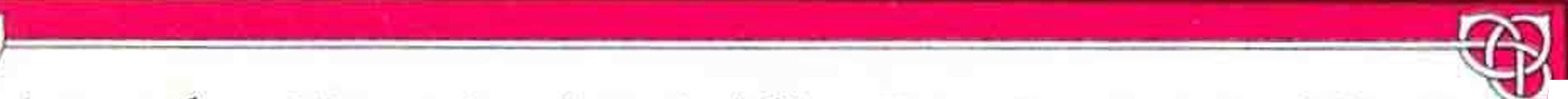 ٣ - النظر في توصية مجالس الكليات والمعاهد وما في حكمهما بابتعاث المعيدين والمحاصرين، والتنسيق فيما بينها والتوصية بما تراه مناسبأ في ضوء الخطة السوية للابتعاث ٠ع مراعاة ما
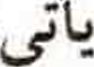 أ) عدد أعضاء هيئة التدرس العودين ونبتهم لإجمالي أعضاء هيئة التدريس في القم، وتخساتهم الدتيقة، وأعبائهم التدريية.
ب ) عدد المحاصرين والمبدين ني القم. ر ) عدد الميتعثين من القم، والمتربع عودتهم، وتحساتهم
١لدققة
٤ - التوصية بابتعاث مشربي الجامعة من الإداريين والغنيين وغيرهم وفذنأ للحظة المعتمدة في الجامعة.
٥ - التوصية بتمديد أر إنهاء الابتعاث أو التدريب بناء على اقتراح مجالس الكليات والمعاهد والجهات نات العلاتة.
٦ - البوصيإ يإدريب مإنر؛ الجاآعة٠ ٧ - متابعة'أوصاع المبتعثين. والمتدربين بالتنيق ٠ع الأقام العلمية أو الجهة التابع لها المبتمث أو المتدرب، على أن تربع لمجلس الجامعة تقريرأ عن المبتمث المتعثر في دراسته بعد مضي خف المدة.
٨ - إعداد تقرير سنوي مغمل عن وخع الابتماث والتدريب على
متوى الكليات والأفام والإدارات ورفعه إلى مجلس الجامعة .
ابسات اسهافوين ٠اس٠ين
يكون الابتعاث لداخل المملكة وخارجها على النحوالآني:
١ ٠ للما جستير فقط٠ ٢-للدكتورا٠ذقط.
٣ - للماجتبر والدكرراه معأ هع مراعاة ما ورد ني الققرة (٧) من المادة الثالثة.
٤ - للزمالآ ني اتخهمات الية.
مر٠ اهبئد:
المادة الخامسة
يشترط لابتعاث المعيد أو المحاصر في الداخل والخارج مايأتي: أن يكون سعودي الجنسية.
أن يكون قد أمضى في خدمة الجامعة مدة لا تقل عن سة من تاريإخ تعيينه يكلف خلالها ببرنامح عمل مناسب تضعه له الكلية ويقوم أداؤه بناذ على ذلك.
أن يكون حاصلا على قبول من جامعة معترف بها أكاديمنا . أن يرافق المبتعثة للحارج محرم لها طيلة مدة ابتعاثها.
_٤
لجة٢
ألآ يتجاوز عبر المبتعث(٣٠) عامأ للمعبد و(٣٥) اللسانر ولمجلس الجامعة الاستثناء من هذا الثرط. أن يتعهد بالعمل في الجامعة بعد عودته مدة تعادل نترة بعثته على
الأر.
ا؛اسه:
-٥
-٦
المادة السادسة
يتم الابتعاث لداخل المملكة وخارجها بقرار من مجلى الجامعة بناء على تربة د٠جلي السمم والكلية أو المعهد وبا ني حكمهما ولجنة الابتماث والتدريب ويتضمن القرار تحديد الدرجة العلمية اقي يوفد الميتمث للحصول عليها، والتخصمى العام، والدقيق، ومدة الابتعاث وفقأ لأحكام المادة ١لابعة، والجامعة التي -يدرس بها.
المادة السابعن
تكون مدة الابتعاث على النحو الآفي :
-١
سنة لدراسة اللغة ويجوز لمجلس الجامعة أن يجعلها ستتين إذا تطلب الامر ذلك.
٢ - ستتان للما ج^سير .
٣ - ثلاث سنوات للدكتوواه آو ما يعادلها في كل التحصصات
ما عدا الحلب فتحدد مدة دراسته وفقا لنظام البلد الذي يدرس فيه المبتعث ب ٠
المادة الثامنن
يتم سقر المبتمث إلى مقر دراسته بعد صدور القرار التنفيذي لابتعاثه، ويلغى القرار إذا لم يصل إلى مقر دراسته بعد مضي ثلاثة
أثهر من التاريخ المحدد ني القرار.
المادة التاسعذ
يبدأ الصرف على المبتمث من تاريخ وصرله إلى مقر بعثته على ألا تزيد المدة بين تاريخ وصوله وبداية لراسه عن نهر واحد.
اس
المادة العاشرة
يجوز لمجلس الجامعة تمديد فترة الابتماث الأصلية في الداخل والخارج سنة واحدة للماجتير، وسنتين للدكتورا. والزمالات الطبية، بناء على اقتراح المثرف على دراسة الطالب وتوصبة مجلي القم والكلية، أو المعهد وما ني حكمهما، ولجنة الابتعاث والتدريب، كما
( ٠ه ٠) ٠نح تعد يل هند الفقرة بناء على نرار مجد التعليب العالي ١ في (٣ ر ٤ ١ ا ٩ ١ ٤ ١ د) وتاريخ ٥ ا ١ ١ ا ٩ ١ ٤ ١ د المتوح بالموافقة افامية ري ١٢٦٢ وتاريه ٣ ٢ ا ١ /٠ ا٢؛١ر
ا
يجوز لمجلس الجامعة بناء على اقتراح المشرف على دراسة الطالب وتوبة مجلي القم والكلية، أو المعهد وما في حكمهما، ولجنة الابتعاث والتدريب إصافة سة أخرى حدأ أقمى لكل مرحلة بعد تقديم المبررات المقنعة لذلك. وبالنبة للابتعاث للخارج يلزم أن يؤيد رأي المشرف على دراسة الطالب من الملحق اثقافي.
دسوا- واتهويق :
المادة اساديذ عشرة
مجلس الجامعة بناء على توصية مجالي ٠ وما ز حكمهما ، ولجنة الابتعاث والتدريب.
وفي حال تخيير التخصعس قبل صد مخصمات المبتمث، وينظر في إنهاء بعثته
المادة الثانين عشرة
لا يجوز للمبتمث أن ينتقل من جامعة إلى أخرى، أو من بلد إلى
اخر إلا بعد موانقة مجلس الجامعة المبنية على توصية مجلسي الشم والكلية، أو المعهد وما في حكمهما، أو الجهة التاح لها المبتمث، ولجنة الابتعاث والتدريب ، وتأييد الملحق الثقافي بالنسبة للمبتعثين
للخارج.
امفعفات الماية ل
المادة الثالثة عشرة
يصرف للمبتمث إلى الحاج التحقات المالية التي تصرف لموظفي الدولة ا لمبتعثين للخاح، ويعامل محرم ا لمبتعثة (غب; ابتمث) معاملة زوجة ابتمث في أحكام الابتعاث( ١ )٠
المادة الرابعن عشرة
يصرف للمبتمث إلى الخاح الحاصل على منحة درامية من جهة أخرى ، نصف مرتبه من الجهة التي يعمل لديها، وإذانقصت مخصمات المنحة، أو الزمالة عن المخصصات والمزايا المقررة لغيره من المبتعثين فيصرف له الفرق.
الرملات اس٠٠ة:
المادة الخامسه عشرة
يجوز للمبتمث إلى الخاح القيام برحلة علمية أثناء إعداد الرسالة ولمرة واحدة حلال المرحلة الدرامية الواحدة إلى المملكة أو غيرها
(١) تم تعدبل احكام هذ٠ المادن بموجب نرار مجلس انعبم العالي رنم ( ٣/ ٢ ١ ا ٩ ١ ٤ ١ د )الخن في جف الثانية ءثر٠. العقوبة بتارخ ٩ ١ ا ٢/ ٩ ١ ٤ ١ د المفرج بالموافقة الب رنم ٦٨ ١ ا ٨ وتارخ ٢٩لم١٤١٩/٣ش.
ا
خارج مقر ا لبعثة وفقآ للضوابط الآتية:
١ ٠ أن يوصي المشرف على دراسة الطالب بحاجة البحث إلى الرحلة اسبة.
٢ ٠ تأييد الملحق الثقافي.
٣ - موافقة مجلي الشم والكلية، أو المعهد وما في حكمهما، ولجنة الابعاث والتدريب في الجامعة المبتمث منها.
٤ - ألا تزيد مدة الرحلة العلمية عن ثلاثة أشهر حدأ أفصى.
٥-إذا كانت الرحلة اسمبة إر السلكة سر البعث أف يباشر أبحاثه تحت إشراف القم التابع له ويقوم القم بإعداد تقرير واف عن الرحلة.
٦ - إذا كانت الرحلة العلمية خارج مقر البعثة وإلى غير المملكة فيتم ربع تقرير عن الرحلة إلى الملحق الثقافي من قبل المشرف على دراسة المبتمث ويقوم الملحق بتزويد الجامعة التاح لها المبتمث بصورة منه.
ته1مادد:
المادة السادسة عشرة
تصرف للمبتمث للخارج تنكرة سنر بالطائرة بالدرجة السياحية على النحو الآتي:
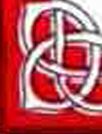 ١ - المبتمث الأعزب أو المتزوج الذي لا ترافقه أسرته:
أ ) تنكرة سفر وحيدة الاتجاه من المملكة إلى مقر دراسته للالتحاق بالبعثة.
ب) تنكرة سفر نهابأ وإيابآ من مقر دراسته إلى المملكة بعد مضي سنة دراسية لقضاء إجازته السوية.
ر) تنكرة سفر نهابأ وإيابأ من مقر دراسته للقيام بالرحلة
العب
د ) تنكرة سشر نهابأ وإيابأ داخل الدولة مقر ابعثة ولمرة واحدة للقيام بإجراء الأبحاث أو أداء الاختبارات بشرط أن تزيد المانة ءن(١٠٠)داثذ تمم.
م) تنكرة سنر نهابأ وإيابأ من مقر دراسته إلى المملكة في حال وفاة أحد والدي المبتمث أوزوجه أو أحد أولاده.
و ) تنكرة سنر وحيدة الاتجاه من مقر دراسته إلى المملكة بعد التخرج أوإنهاء البعثة.
٢ - المبتمث المتزح الذي ترافقه أسرته:
يتحق المبتمث وزوجه وأولاده القصر مهما كان عددهم وبناته غير المتزوجات، ووالدته إذا كان يعولها شرعا ورافقته إلى مقر دراسته، التناكر المشار إليها في <(أ، ب، ر،ض،واا ٠ن الفقرة
(١) من هذ٥ المادة.
المادة السابعن عشرة
يصرف للمبتمث تنكرة سفر نهابآ وإيابآ لمرة واحدة لحضور المؤتمرات، والندوات العلمية، أو الدورات القصيرة وذلك خلال المرحلة الدراسية الواحدة وفق الضوابط الآتية : ١ ٠ أن يكون للمؤتمر، أو الدورة علاقة مباشرة بتخصمه أو موضع بحثه.
٢ ٠ موافقة لجنة الابتعاث والتدريب في الجامعة بناء على توصية المشرف عر دراسة الطالب وتأيد الملحق الثقافي بالنسبة للابتعاث للحارج.
اهتتلعداخلي:
المادة الث منن عشرة
يكون الابغاث للداخل في الحالات الآبة:
١ ٠ من مؤسسة تعليمية إلى مؤسة تعليمية أخرى في مكانين
مختلفين.
٢ ٠ من مؤسسة تعليمية إلى موسسة تعليمية أخرى في المدينة شبا. ٣ - من فرع إر فرع داحل المؤسة اتعليمية الواحدة ولكن ني مقرين مختلفين.
المادة التاسعذ عشرة
يكلف المعيد أو المحاصر المبتمث للدراسات العليا في الداخل بأعمال إدارية أو تدريية مناسبة لتخععه الدرامي على ألآ يؤثر ذلك على تحصيله العلمي وفقأ لما يقرره مجلس القم المبتمث إيه.
المادة العشرهن
يجوز للمبتمث القيام برحلة علمية أثتاء إعداد الرسالة ولمرة واحدة خلال المرحلة الدراسية الواحدة خارج مقرالدراسة سواء كان الفر داخل المملكة أوخارجها وفقأ للضوابط الآتية : ١ — أن يوصي المشرف على دراسة الطالب بحاجة ابحث إلى الرحلة اسبة.
٢ - موافقة مجلسي القم والكلية، أو المعهد وما ني حكمهما، ولجة الابتعاث والتدريب في الجامعة المبتمث منها.
٣ - ألأ تزيد مدة الرحلة الطمية عن ثلاثة أثهر حدأ أنص.
المادة الحاديذ والعشرون
يتقاضى المبتمث للداخل راتبه كاملأ وبدل الانتقال المتحق له ثهر.ا٠
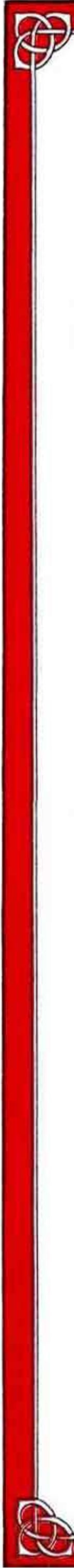 المادة الثانية هالعشرون
يصرف للمبتمث إلى مؤسة تعليمية في مدينة أخرى بدل ترحيل يمادل راتب شهر إذا كانت المسافة بين المدينتين تماثل السافة المقررة لصرف الانتداب.
المادة الثالثذ هالعشرون
يصرف للمبتمث، ولزوجه، وأولاده القصر وبناته غير المتزوجات، ولوالدته اقي يعولها ثرعأ تذاكر سنر بالطائرة على النحو الآتي: ١ - تذاكر سنر على الدرجة السياحية وحيدة الاتجاه من مقر عمله إلى مقر دراسته.
٢ - تذاكر سفر على الدرجة الياحية ني نهاية كل عام دراس نهابا وإيابا من مقر دراسته إلى مقر عمله.
٣ — إذا تعنر السفر بالنقل الجوي بين مقو عمله إلى مقر دراسته فيعوحض تعويضا يادل قيمة ابار بوائل النقل العامة -
المادة الرابعن و٠لعشرون
يصرف للمبتمث سنوا بدل كتب ومراح يعادل راتب ثهر واحد على أن يقتصر صرفه على المدة ١لأاسية للابتعاث دون التمديد.
ق
المادة الخامسة والعشرون
يحرف للمبتمث ولمرة واحدة بدل .باعة وتجليد الرمالة لدرجة الماجتير مبحقدر.(.*٣٠)ثلاتذآلافدال، ولدرجة الدكتورا، مبح قدره (...٤) أربعة آلاف ريال ٠
المادة السادسن والعشرون
يعامل المعيد أوالمحاضر الذي يلتحق بأحد برامج الدراسات العليا داخل المؤسسة التعليمية الواحدة في المقر نف، معاملة المبتمث داخليا.
إيفاداسغمىس٠ وانما، ابعتة:
المادة السابعنوالعشرون
توقف مخصصات المبتمث بحصوله على الدرجة العلمية آو إذا غير مقر دراسته أو تخممه أو جامعته دون موافقة مجلس الجامعة.
طه
المادة الثامنن والعشرون
يجوز لمجلس الجامعة أن ينهي بعثة المبتمث بناء على توصية مجلي القم والكلية، أوالمعهد وما في حكمهما، ولجنة الابتعاث والتدريب في الحالات الآتية :
١ - عدم قدرته على مواصلة الدراسة وفقآ للتقارير المتعلقة بير دراسته.
٢-طلبه إنهاء البعثة والعودة إلى ا لمملكة. ٣-إذا خالف الأنظمة أوالتعليمات أوا٠تع عنتنفيذها. ٤ - إذا لم يحصل على المؤهل المطلوب في المدة المحددة. ٥ - إذا ثبت توقفه عن الدراسة دون عذر مقبول.
المادة التاسعذ ٠العشرون
لا يجوز للمبتمث في الداخل أو الخارج الذي يرغب في إنهاء ابتعاثه قبل الحصول على المؤهل المطلوب ذ لث مقر دراسته قبل موافقة مجلس الجامعة.
وفي حال عودة المبتمث قبل موانقة مجلس الجامعة يطبق بشأنه ما ورد في إحدى الفقرتين (١أو٢) من المادة الثلاثين من هذ٥ اللائحة.
المادة الثلاثون
في حال موافقة مجلس الجامعة على إنهاء بعثة المبتمث وفقأ لأحكام المادة الثامنة والعشرين فللمجلس ما يأتي: ١ - اتخان قرار بطي قيده في مدة لا تتجاوز الة من تارخ إنهاء
اقعاثه.
أو إحالته إلىو^يغة إدارية إذا كانت الجامعة في حاجة لخدماته.
-٢
- أو إبقاء. على وظيفته وتحديد المدة اللازمة لاسئنافه لراسه العليا على أن لا تتجاوز تلك المدة التين. وفي حال تجاوزه لها يطبق بشأنه ماورد فى إحدى الفقرتين. (١أو٢) من هذه المادة.
المادةال٠ئديذ والثلاثون
يطبق ني الإلحاق بالبعثة بالنسبة للزوجات والأبناء المرافقين للمبتمث التعليمات الواردة في القرارات واللوائح المنظمة لذلك.
ج
ابتعاث وتدريب منسوبي الجامعن من غبرأعضاء هيئذ التدريس والمحاصرين والمعيدين المادة الثانية والثلاثون
يشزط فيمن يبتعث من ا لموظفين للحصول عل درجة علمية ا لآني.
١ - أن يكون سودي الحسية.
٢ - ألأيتجاوز عمره (٤٠) عامأ ولمجلس الجامعة الاستثناء من هذا
الشرط.
٣-ألآيقل تقديره العام في الشهادة الجامعية أو المعادلة لها عن تقدير «جيد ٠ا.
- أن يكون قد أمضى في خدمة الجامعة مدة لا تقل عن سنتين من نارخ تعيينه، ويتثنى من دلك الأطباء الن ين يجوز ابتعاثهم
بعد اكإل ٠سة من تارخ تعيينهم'١ ا.
-
٥ ٠ أن تكون هناك علاقة مباشرة بين التخصعس الذي موف يبتمث إليه وطبيعة العمل الذي يعد للدنيام به.
٦-ألآ يقل تقويم الأداء الوظيفي للسنتين الأخيرتين عن تقدير ((جيد جدلي-
(١)ذم تعديل احكام ط. الغغرةصجبزاربملسسىليرذم(٤ر١٤١٩/١٢د)اسذفيف اثانيةعثرآاسودةضاوخ ١٤١٩/٢٨٩ئايحبالموافغةابابةرئم١٦٨ا٨وتارخ٣/٢٩ر٠١٤١٩_-
٧ - أن يكوف حاصلا على قبول من مؤسة علمية معترف بها علميا. ٨ - أن يرافق ابتعثة للخارج محرم لها طيلة مدة ابتعاثها.
المادة الثالثذ والثلاثون
٠ع مراعاة ماورد في المواد(٣٢، ٣٦) تطبق الأحكام الواردة في ابتعاث المحاضرين والمبدين على ابتعاث بقية منوبي الجامعة.
المادة الرابعن والثلاثون
لا يجوز للمبتمث أن يلتحق ببرنامجين للدراسات العليا في وقت واحد، ويجوز لمجلس الجامعة الاستثناء من ذلك.
المادة الخامسن والثلاثون
يثترط فيمن يبتمث للتدريب ما يأتي:
١ - أن يكون سعودي الجنية.
٢ - أن يكون قد أمضى في خدمة الجامعة مدة لا تقل عن شتين من تارخ تعيينه، وبشى من ذلك الأطباء النين يحوز ابتعاثهم
للتدريب بعد إكإ ل سة من تارخ تعيينهم(').
ؤ ١) تم تعديل احكام مذ٠ الفترة برجب يراربلس اتبم العالي رقم(٤ر١٢ر١٤١٩ئ)المتخذ في جدت٠ الثانيةفرءالمعغودءيآرخ ٢٨٩ر١٤١٩ئ اتجبالموافغة|دابرقم١٦٨ا٨وتارذخ١٤١٩/٣/٢٩ب
0\\1
¡1
أن تكون هناك علاقة مباثرة بين التخصمى الذي سوف يبتمث إليه وطبيعة العمل الذي يعد للقيام به٠
ألأ يقل تقويم الأداء الوظيفي للسنتين الأخيرتين عن تقدير ((جيد
ب أ))
أن يكون حاصلا على قبول من مؤسسة تدريبية معترف بها. أن يجيد اللغة التي يقدم بها برناهج التدريب. أن يهدف البرنامج إلى إفاب المتدرب مهارات جديدة تتطلبها حاجة العمل الحاني أو المستقبلي. أن يكون الترشح للتدريب من الجهة التابع لها المرثإح مع تحديد نوعية البرنامج والعمل الذي يعد للقيام به بعد الانتهاء من البرنامج.
أن يرافق المبتعثة للحارج محرم لها طيلة مدة ابتعاثها.
-٤
-٨
-٩
المادة السادسن والثلاثون
يتم الابتعاث والتدريب بقرار من مجلس الجامعة بناء على توصية الجهة التي يتبعها الموظف ولجنة الابتعاث والتدريب ويتضمن قرار الابتعاث الدرجة العلمية اقي يبتمث الموظف للحصول عليها، والتخصعس الدقيق، والعام، ومدة الدراسة، والمؤسف العلمية التي تتم الدراسة بها.
المادة السابعن والثلاثون
يصرف لمنعوبي الجامعة الإداريين والغنيين المبتعثين للتدريب المميزات المالية التي تصرف لغيرهم من موظفي الدولة المدنيين.
الآهئ٠ااسذ؛
المادة الثامنة والثلاثون
يصدر مجلس كل جامعة القواعد التنفيذية اللازمة لتنفيذ أحكام
هذ٥ اللائحة.
المادة التاسعذ والثلاثون
كل ما لم يرد فيه نص خاصن في هذ٥ اللائحة تطبق بشأنه الآنظمة والقرارات واللوائح النافذة في المملكة.
المادة الأوبعون
يعمل بهذه اللائحة اعتبارأ من تارخ صدورها وتلغي كل ما يتعارض معها من أحكام ولمجلس الجامعة معالجة ونع المبتعثين
القائمين على رأس ابعثة وقت صدور هذه اللائحة ممن تجاوزوا المد المحددة للابتعاث الشصوصى عليها في هذه اللائحة.
المادة اساديذ والأربعون
لمجلس التعليم العالي حق شير مواد هذ٥ اللائحة.